Trªn cµnh muçm, mÊy chó chµo mµo ®u«i dµi ®ang rÝu rÝt h¸t ca.
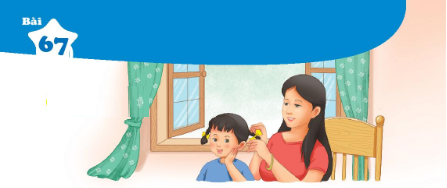 NhËn biÕt
MÑ vuèt tãc vµ buéc n¬ cho Hµ.
MÑ vu«t tãc vµ bu«c n¬ cho Hµ.
u«c      u«t
u«c      u«t
b
u«c
buéc
cuèc      luéc  
     ruèc      thuéc
cu«c      lu«c  
     ru«c      thu«c
buèt      muèt 
     ruét       tuét
bu«t      mu«t 
     ru«t       tu«t
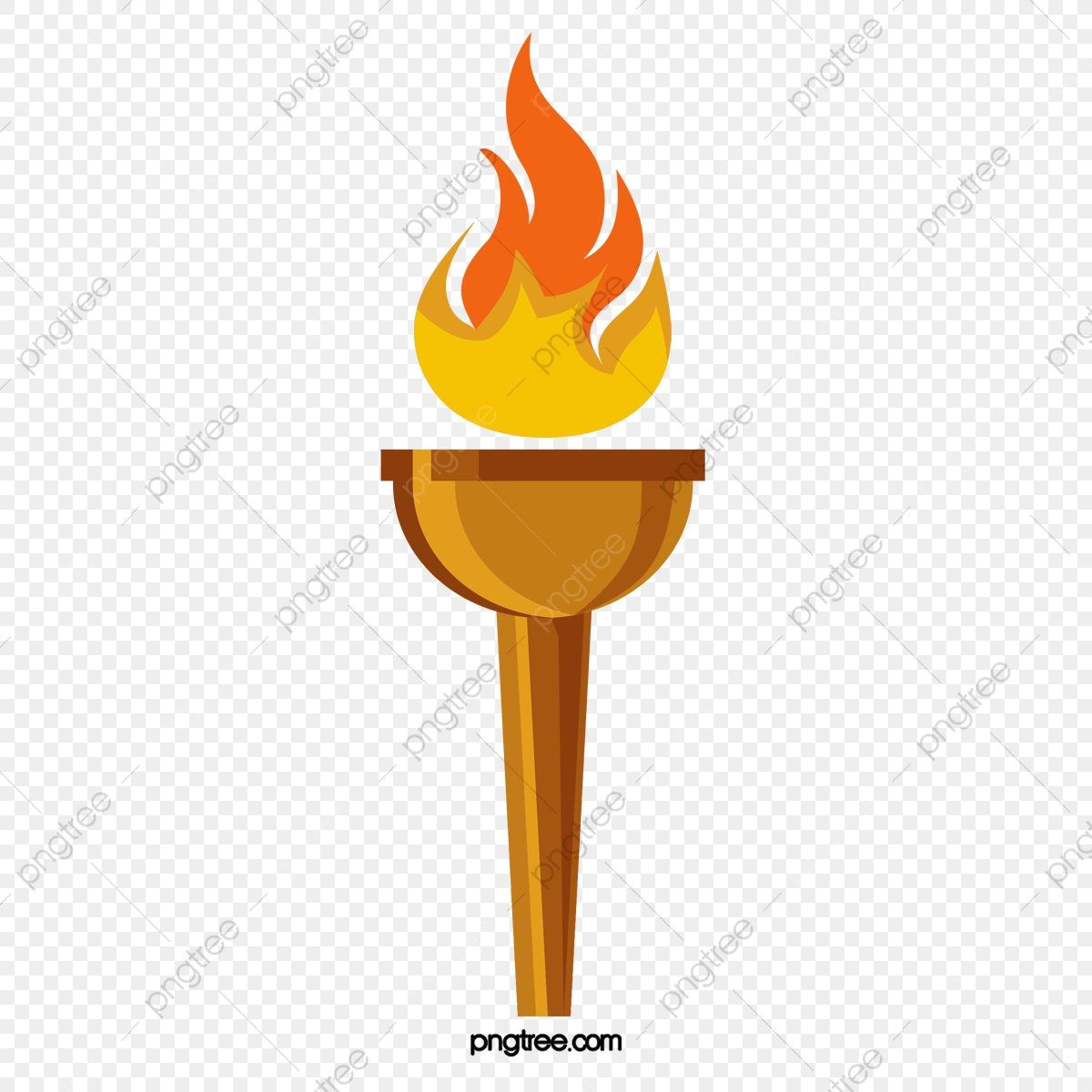 ngän ®uèc
ngän ®u«c
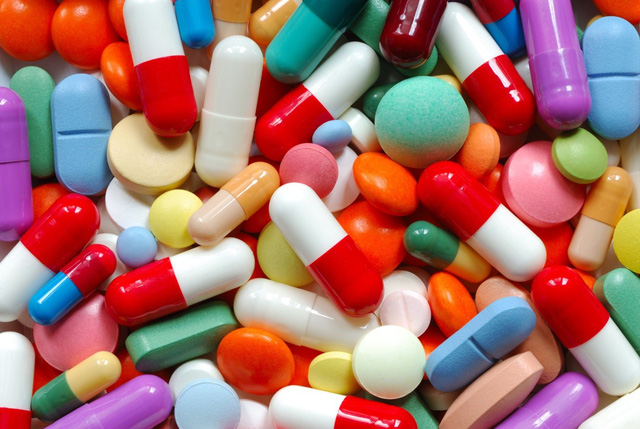 viªn thuèc
viªn thu«c
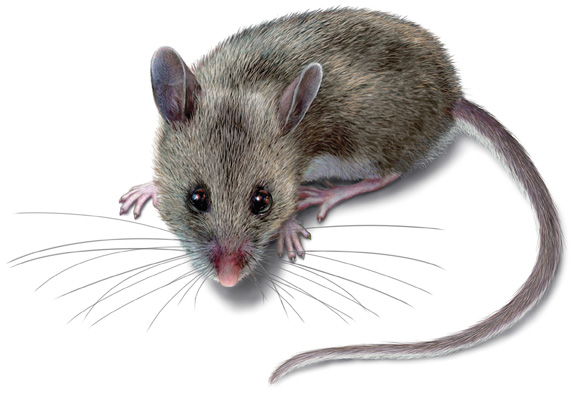 con chuét
con chu«t
u«c               u«t
b
u«c
buéc
cuèc   luéc    ruèc    thuéc
buèt    muèt     ruét     tuét
ngän ®uèc      viªn thuèc
con chuét
MÑ cho Hµ ®i c«ng viªn. C« bÐ rÊt thÝch thó vµ h¸o høc. Hµ mÆc v¸y tr¾ng, ®i giµy mµu hång. MÑ cßn vuèt tãc vµ buéc n¬ cho Hµ. MÑ b¶o Hµ khi ®i ch¬i cÇn ¨n mÆc gän gµng, lÞch sù.
MÑ cho Hµ ®i c«ng viªn. C« bÐ rÊt thÝch thó vµ h¸o høc. Hµ mÆc v¸y tr¾ng, ®i giµy mµu hång. MÑ cßn vu«t tãc vµ bu«c n¬ cho Hµ. MÑ b¶o Hµ khi ®i ch¬i cÇn ¨n mÆc gän gµng, lÞch sù.
- MÑ cho Hµ ®i c«ng viªn.
- C« bÐ rÊt thÝch thó vµ h¸o høc.
- Hµ mÆc v¸y tr¾ng, ®i giµy mµu hång.
- MÑ cßn vuèt tãc vµ buéc n¬ cho Hµ.
MÑ b¶o Hµ khi ®i ch¬i cÇn ¨n mÆc gän gµng, lÞch sù.
MÑ cho Hµ ®i c«ng viªn. C« bÐ rÊt thÝch thó vµ h¸o høc. Hµ mÆc v¸y tr¾ng, ®i giµy mµu hång. MÑ cßn vuèt tãc vµ buéc n¬ cho Hµ. MÑ b¶o Hµ khi ®i ch¬i cÇn ¨n mÆc gän gµng, lÞch sù.
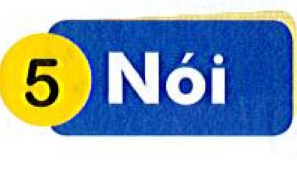 Chuẩn bị đi dự sinh nhật